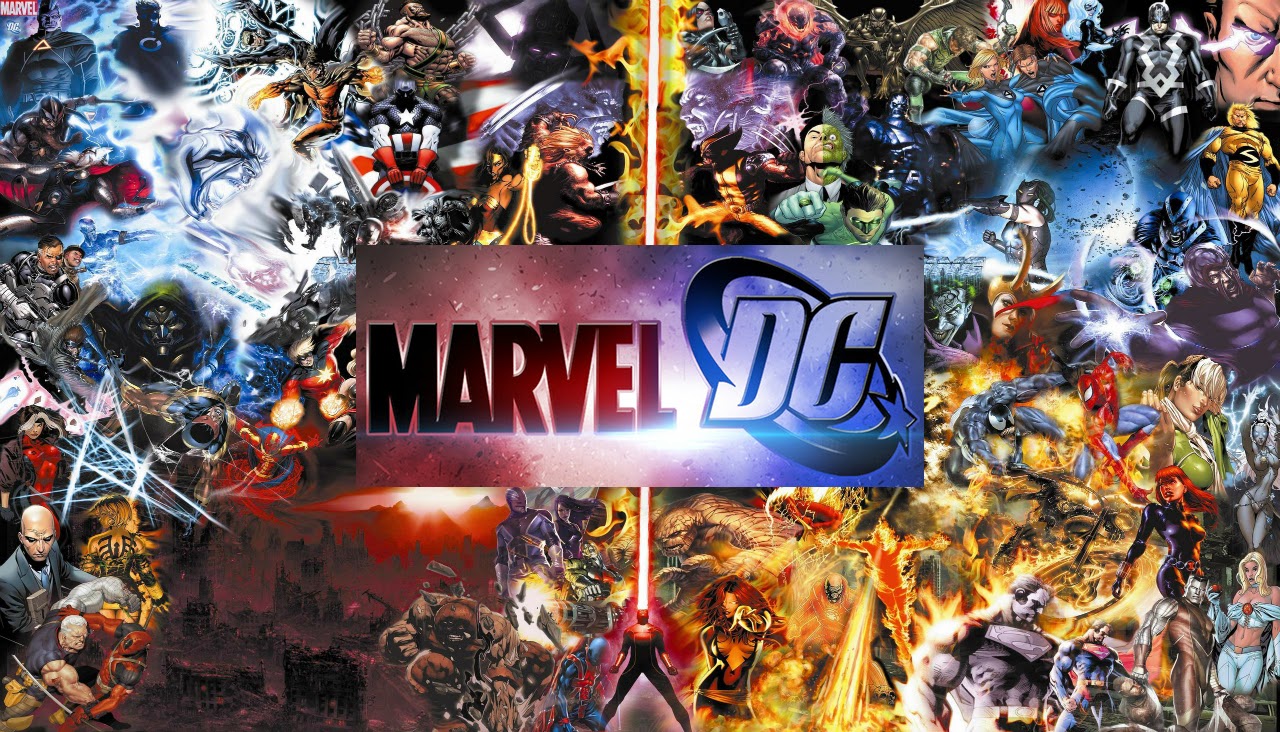 YakhubR4
The battle of Marvels and DC superheros
When it started…
Capatin America wanted you to be in the war
His name was Jake
Would you join him 
Or will you say no
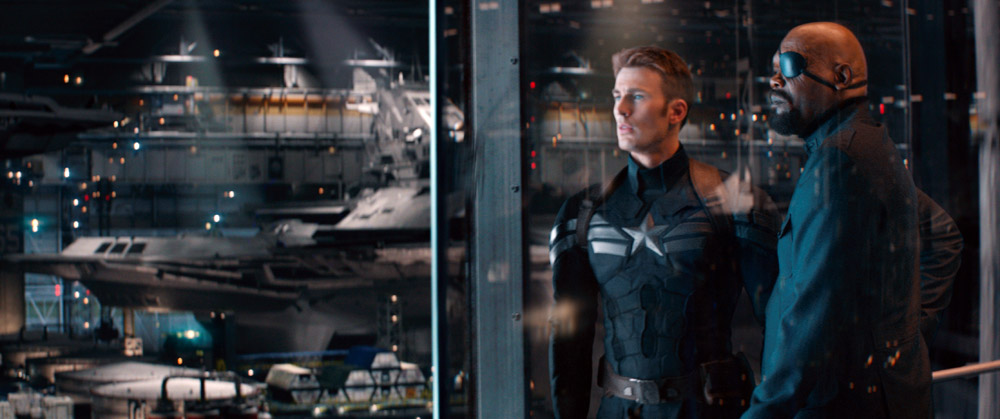 If you sadid yes
You join him and go to off to war
It would take a long time them to come to New York City
YOU DIED FROM SUPERMAN
BY A SUPERPUNCH
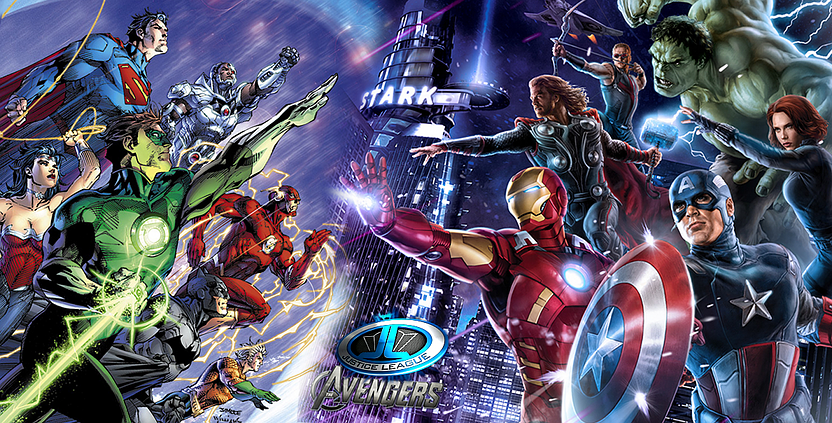 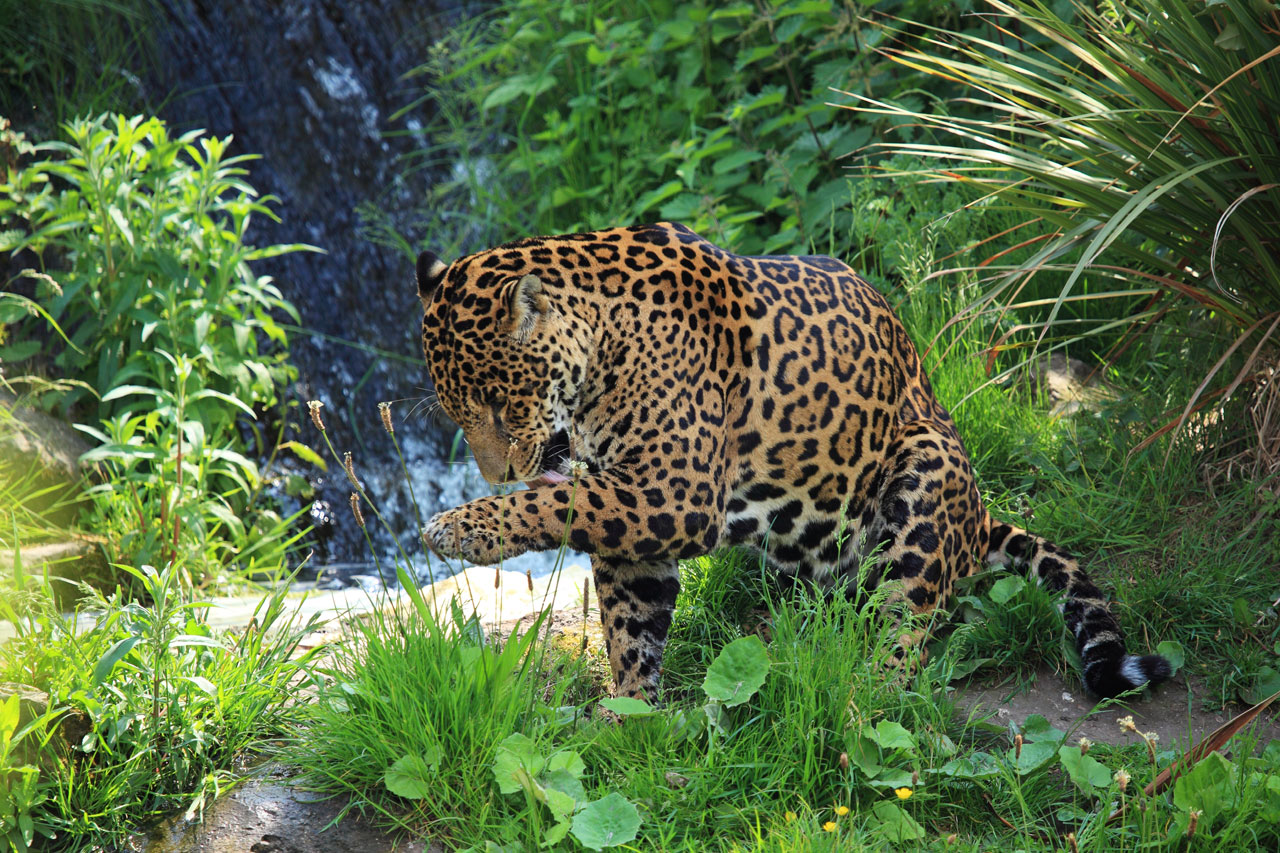 If you sadid no
Your lost would you go to 
The forest with lots of wild animals
Or the beach with lots of crabsIf wanted the beach with crabs
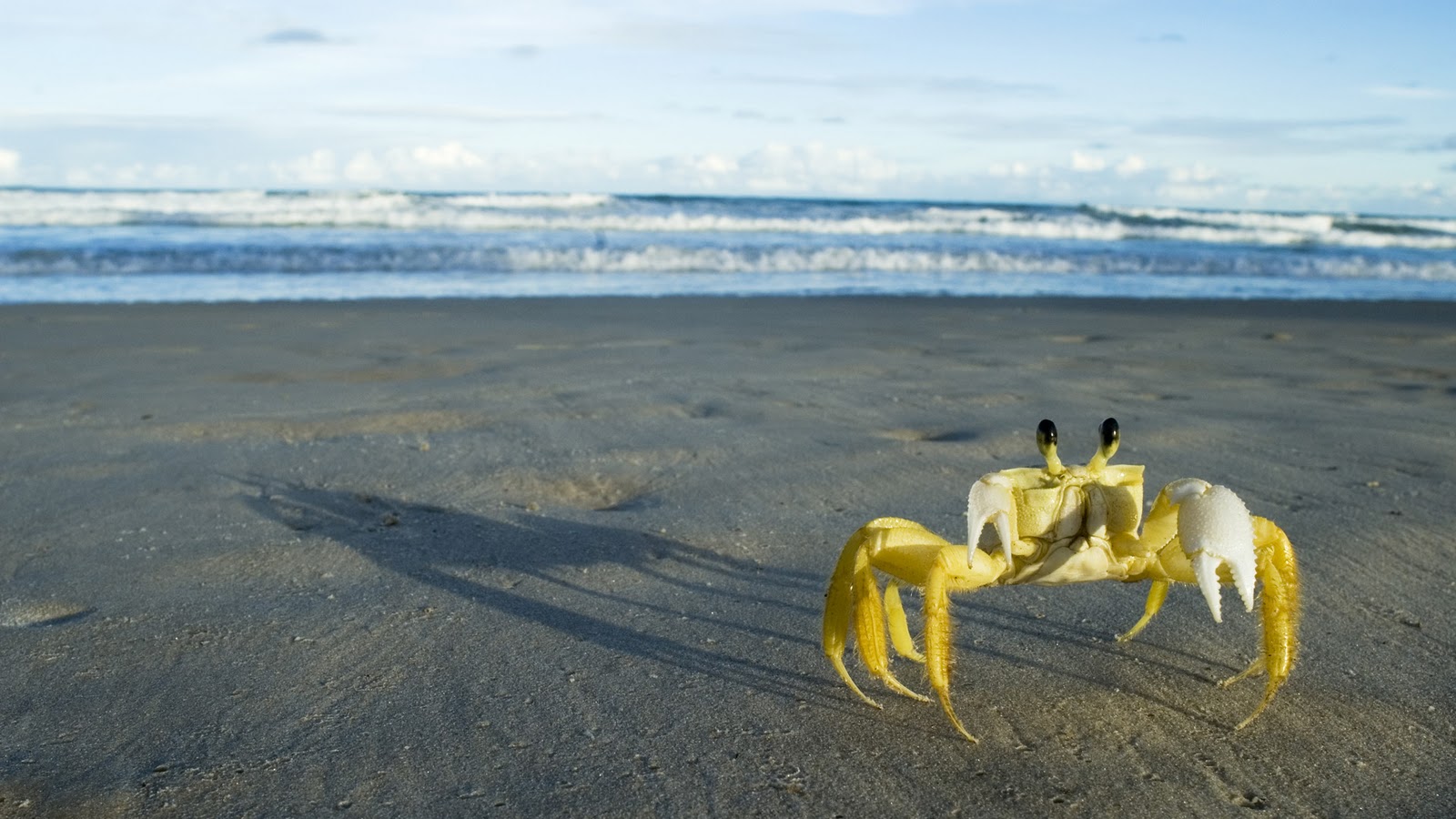 If wanted the beach with crabs
You get snip to peaces
YOU LOSE
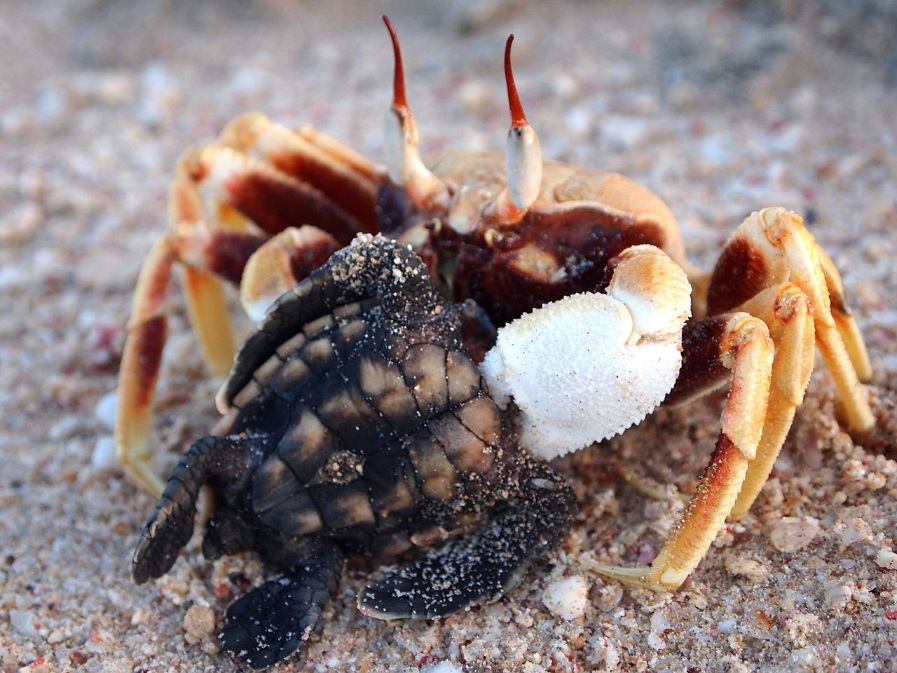 If You wanted to go to the forest
THE ANNIMALS EAT YOU 
YOU DIE
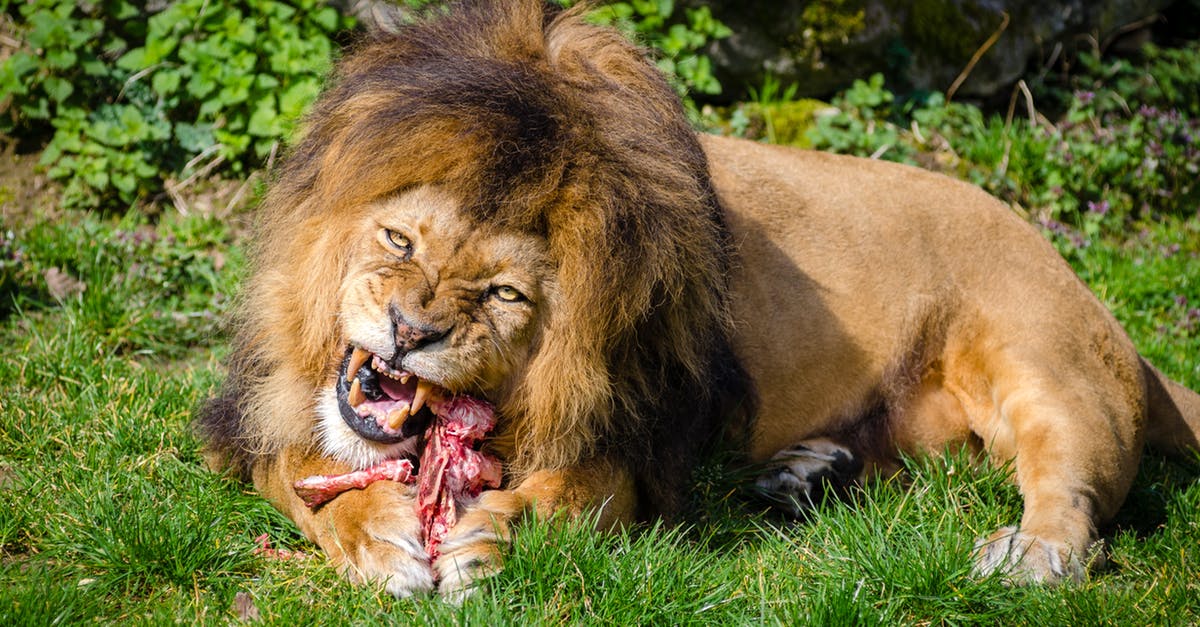